Improving Aerosol Radiative Forcing and Climate in DOE’s E3SM
Objective
To address the overly strong aerosol radiative forcings (ARF) in developing E3SM v3 through improving the representation of cloud and aerosol processes.
Indirect aerosol forcing
Direct aerosol forcing
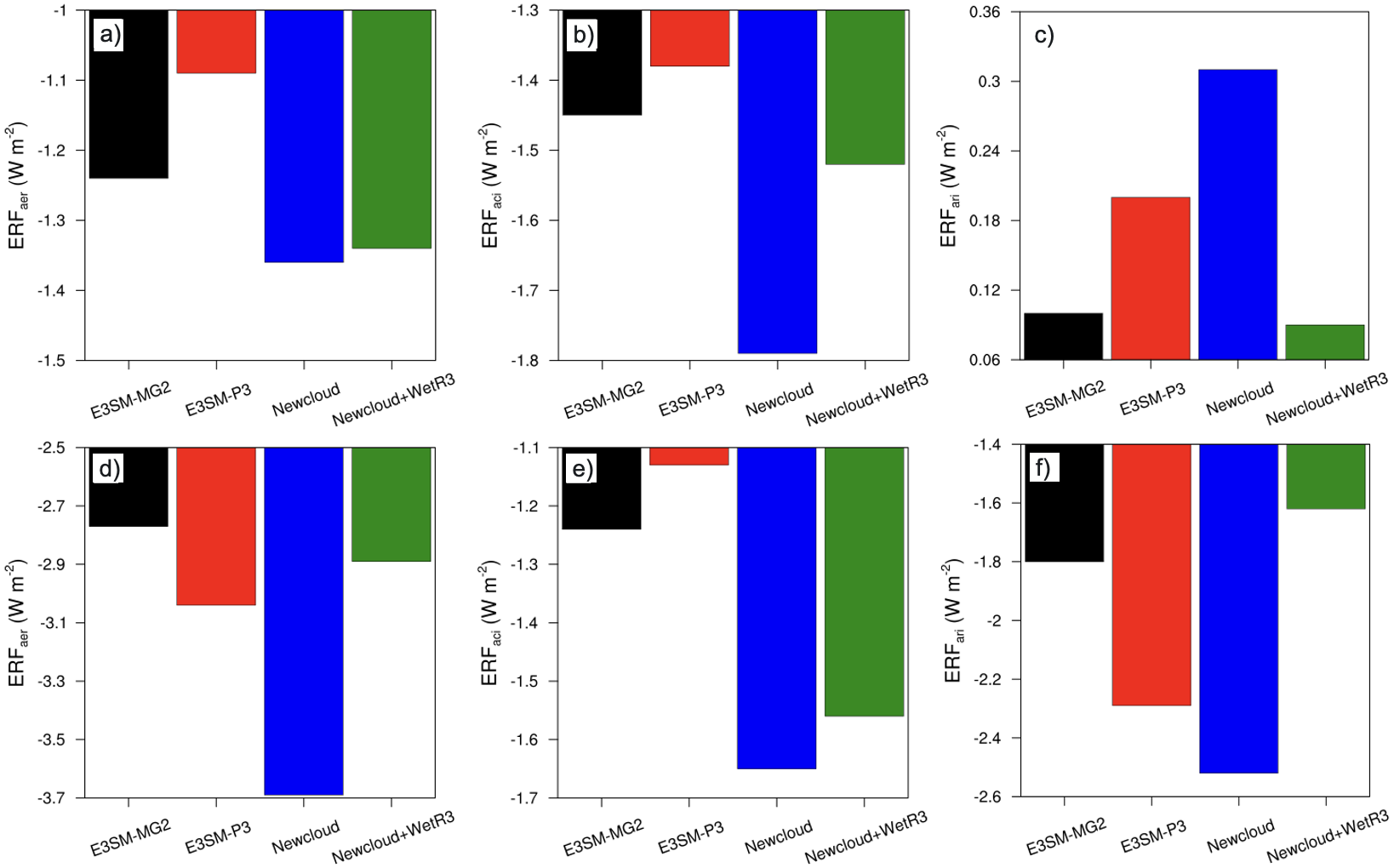 Approach
Evaluate the impact of the new cloud developments for v3 including the cloud microphysics scheme – Predicted Particle Properties (P3) and the convective parameterizations on ARF. 
Improve aerosol wet removal treatments to mitigate the overestimation of anthropogenic aerosols.
Impact
New convective parameterizations for v3 lead to large overestimations of aerosol and ARF. Improved wet removal treatments effectively mitigate the overestimations.
The aerosol direct and indirect radiative forcing well agree with the IPCC AR6 assessment because of the implementations of the new cloud scheme P3 and improved aerosol wet removal treatments.
Our developments significantly contribute to the reproduction of surface temperature trends over the Industrial period by E3SM v3.
The new cloud microphysics scheme P3 (red) decreases indirect aerosol forcing. The improved aerosol wet removal treatments (green) substantially reduce both direct and indirect aerosol forcing on the top of all cloud developments for v3 (blue), making both forcing values more realistic.
Shan, Y., Fan, J., Zhang, K. et al. Improving Aerosol Radiative Forcing and Climate in E3SM: Impacts of New Cloud Microphysics and Improved Wet Removal Treatments. J. Adv. Model Earth Syst. (2024). https://doi.org/10.1029/2023MS004059